Intragovernmental Transactions
Working Group (ITWG)

May 8, 2018
Today’s Agenda
Survey Results  (Alex Abshire)
IGT Day Feedback & Observations (Keith Jarboe)
More on Streamlining Government Invoicing (Matt Conrad)
Future Topics for ITWG (Alex)
Survey Questions (Alex)
Tentative ITWG Schedule
Jan 9 – Release 2.1 Preparation
Mar 13 –  Streamlining Government Invoicing
Apr 17 – IGT Day – no ITWG meeting
May 8 – IGT Day Highlights; More on Streamlining G-Invoicing
Planned Dates: June 12, July 10, Aug 14, Sept 11, Oct 9, Nov 13
Future Topics:
Advances & Liquidation
IPAC Data Standards
Refunds and Adjustments
Assisted Acquisition
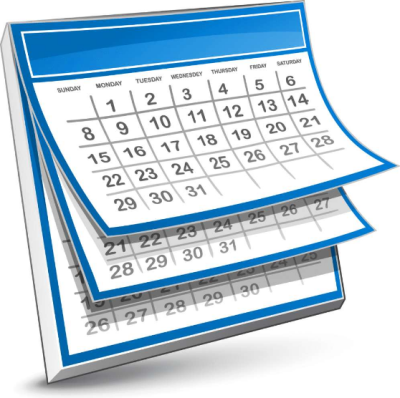 2-3 pm ET
Survey Results (from March)
Adjusting Performance Reporting
3:1 agencies prefer replacement over +/- adjustments
Replaced records should be retained for audit purposes
Waiting for feedback from ERP Vendors
Streamlining Government Invoicing
Agency Support split down the middle (11 Yes, 12 No, 3 Unk.)
Larger agencies are generally in support of the change
Single point of settlement eases duplication and timing concerns
Smaller agencies were looking to utilize Invoice Workflow in G-Inv
Biggest concern is loss of option to reject prior to IPAC
Many questions across the board on using Performance Transactions to tighten controls
Some confusion about interaction between IPAC and G-Inv
Concern that new solution won’t reduce the number of IPAC adjustments or address material differences
IGT Day Feedback
Agencies are requesting …
Treasury decision on Mandates
Forthcoming
Walk through business scenarios
How can Performance impact fund movement?
How will Assisted Acquisition work?
How will Advances and Draw-downs work?
Treasury decision on Data Retention
No plans to archive or delete older records, at this time
Any change to an approved Order requires re-approval by both partners
Unit price or quantity? Absolutely!!!
POC phone number or Approver’s title?
Any change to an attachment to an approved Order requires re-approval by both partners
Attachment containing Statement of Work? Certainly!!!
Attachment showing all Servicing Agency’s approvals?
IGT Day Observations
Wow! … G-Invoicing is really coming
Greater sense of urgency this year
Agencies working with software vendors
Agencies asking for demos and other entry points
Agencies want more information
Many agencies are just now considering G-Invoicing
Attendance is heavy on accounting, light on logistics
Uncertainty over transitional (onboarding) period
Continuing IPAC pay/collect allows agencies to “wade in”
Full transition to G-Invoicing will take time
Streamlining Government Invoicing
Some agencies are concerned that Buyers will still be at the mercy of Sellers
Some agencies want hard edits on transactions from the onset
Hard Edits for IGT Transactions
Examples:
Limit Payment/Collection to value(s) on Order
No Payment without Acceptance
No Collection without evidence of Delivery
Some agencies want hard edits from the onset, but …
Relaxed rules allow IGT buy/sell to continue during transition period
Before rules become too rigid …
Agencies need most of their partners on-board
Order terms must be agreed upon and approved by ITWG
We need to understand and allow agency exceptions
Agencies need their software vendors to support G-Invoicing
Release 2.3 will begin linking IPACs to Orders in G-Invoicing
Data may be used immediately to support accounting entries
Data from early adopters will help provide future direction
Later releases will enforce agreed-upon rules
Buyer Control
What controls do Buyers have?
No system controls enforced until after release 2.3
Performance will eventually precede movement of funds
Future possibilities include:
Agree to performance requirements on the Order
Not all Orders will require Performance
There will be exceptions granted for agencies
Could employ hard and soft edits, like GTAS
G-Invoicing will provide more controls, eliminate undocumented IPACs and reduce chargebacks
The content of the buyer-submitted/seller-approved Order will limit Payments or Collections permitted through IPAC (see next slide)
New reports will trace data from G-Inv and IPAC (and potentially CARS) to assist reconciliation efforts
Other Controls
Issue: Servicing agency is charging all collections to single SLOA (or more specifically TAS) instead of breaking charges out by office
	Order = O1805-123-234-000345
                Line 1 – Office ABC
                       Schedule 1 = $100 to SLOA-X
                Line 2 – Office DEF
                        Schedule 1 = $100 to SLOA-Y
                        Schedule 2 = $100 to SLOA-Z
In future, Servicing Agency can only collect $100 against SLOA-X
Three IPAC transactions are required to collect all $300 (see next slide)
Assumes IPAC must reference an Order/Line/Schedule in G-Invoicing
Solution: Buyer initiates the Order through G-Invoicing
Set up the Order to meet your requirements
Changes to IPAC Bulk File
Transaction Header Record
ALC-1, DO Symbol, Doc Ref Num, ALC-2, Total Amount = $300
Transaction Detail Record
Invoice Number = < supplied by seller, if collection >
Obligating Document Number (or PO Number) = O1805-123-234-000345
Detail Amount = $300
Transaction Secondary Record(s)
Line Number = 1, Schedule Number = 1, SLOA = SLOA-X, Amount = $100
Line Number = 2, Schedule Number = 1, SLOA = SLOA-Y, Amount = $100
Line Number = 2, Schedule Number = 2, SLOA = SLOA-Z, Amount = $100
Precise changes to bulk file layout are TBD
Plan is to support existing Detail Record so agencies can continue to report “as is” before transitioning to G-Invoicing
Secondary Record will reference G-Invoicing and contain new Invoice FIDS
Some “invoice” data elements may move from Detail to Secondary record
ITWG will participate in setting new data standards
Future Topics
Enrollment
Multiple Advances
Draw Downs
IPAC Data Standards
Refunds and Adjustments
Assisted Acquisition
Survey Questions for Today
Please provide your agency name and (ideally) your contact info so we can address your concerns.
Does your agency think that any change to an approved Order (or an attachment) requires re-approval by both partners?
Does your agency think that changes to the GT&C should follow the same re-approval rules as the Order?
What exception(s) will your agency have to the rule that Performance (e.g., delivery, receipt, etc.) must precede Payment or Collection?
What issues (if any are known) will your agency have negotiating Payment or Collection terms with your trading partners on your Orders?
What does your agency do today to reconcile IPAC to supporting documents (e.g., Orders) and/or to CARS?